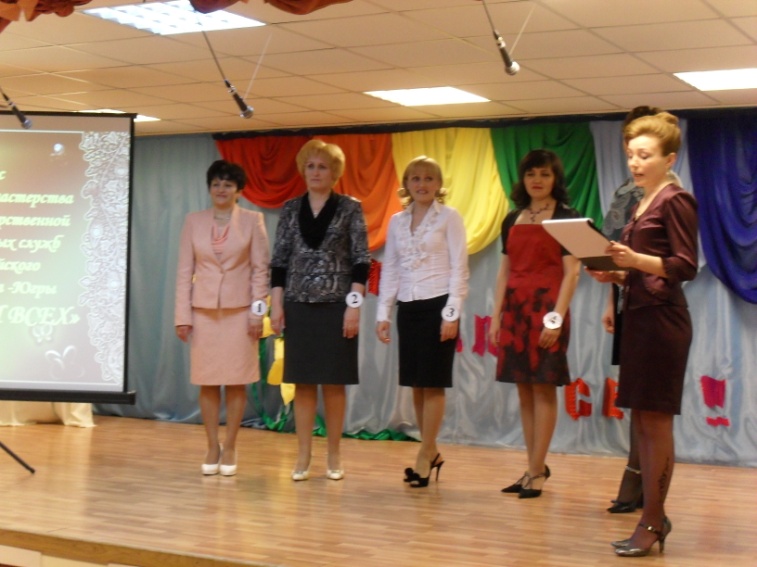 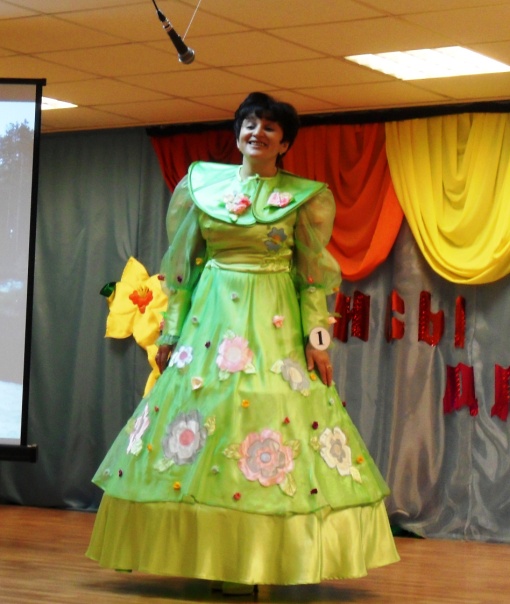 Конкурс профмастерства 2010
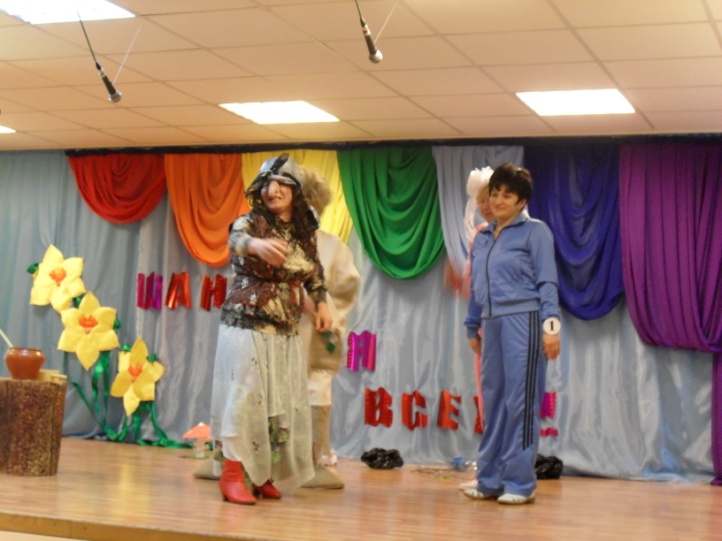 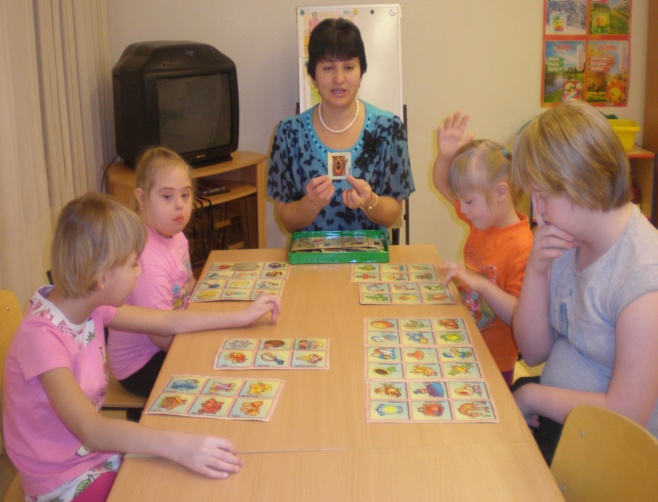 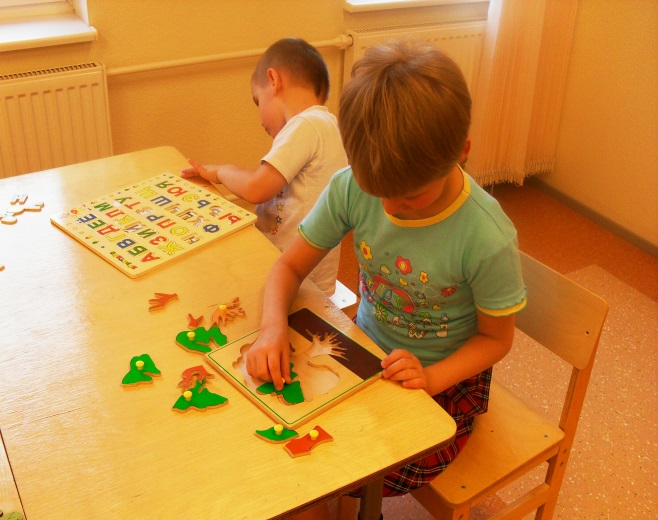 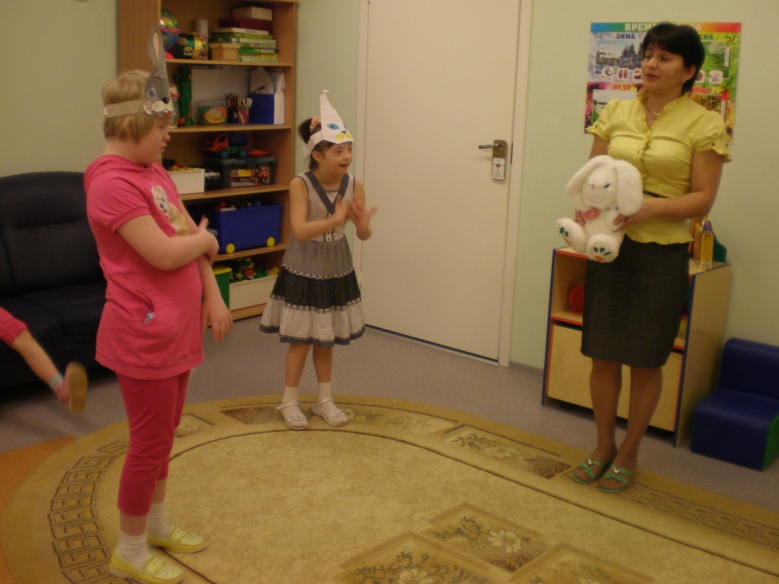 Игры с детыми
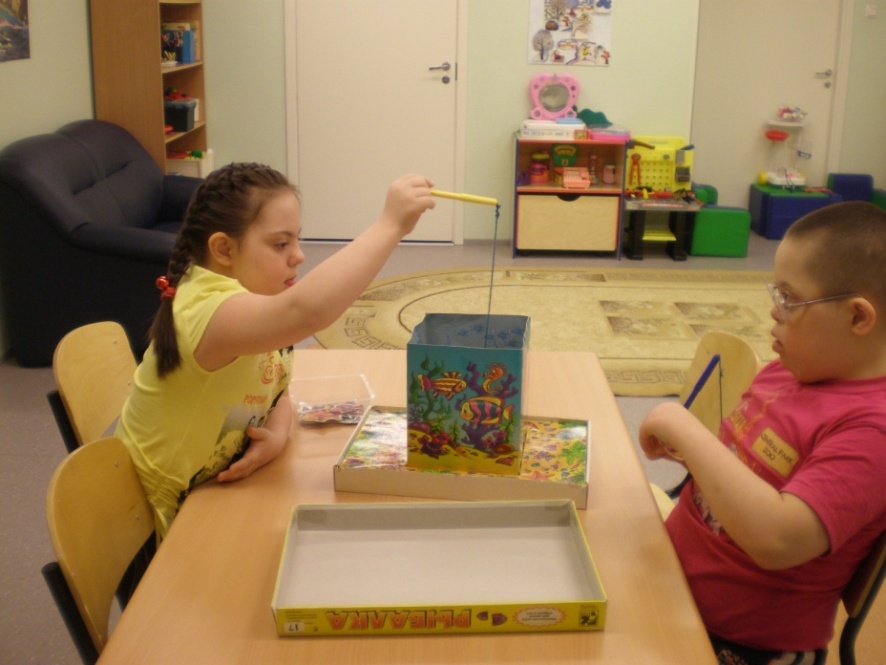 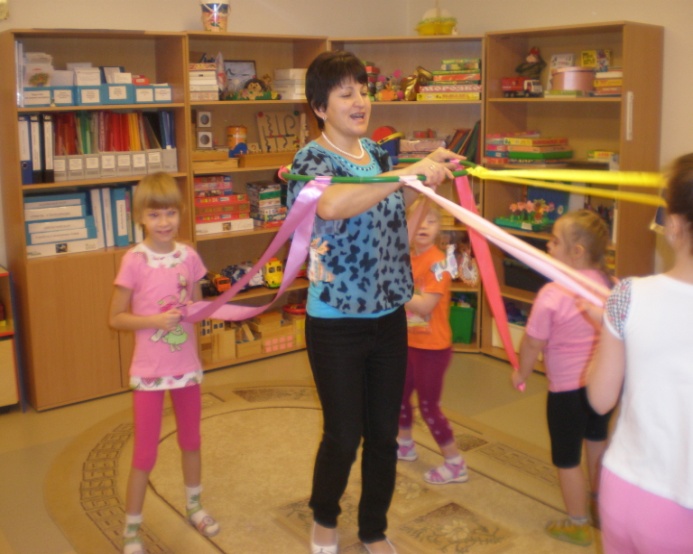 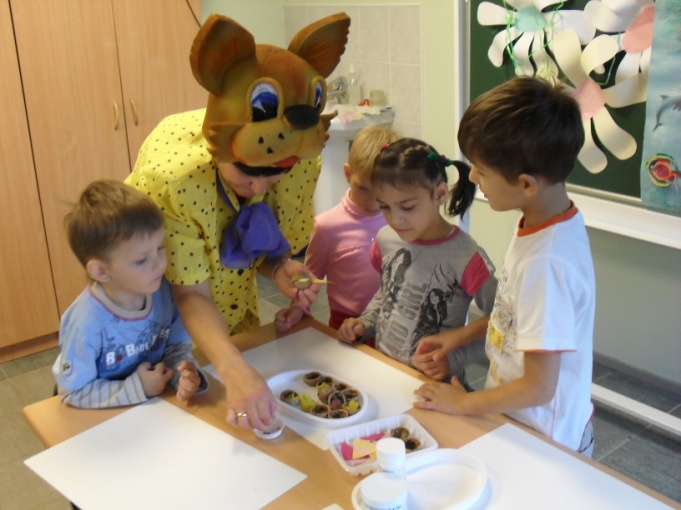 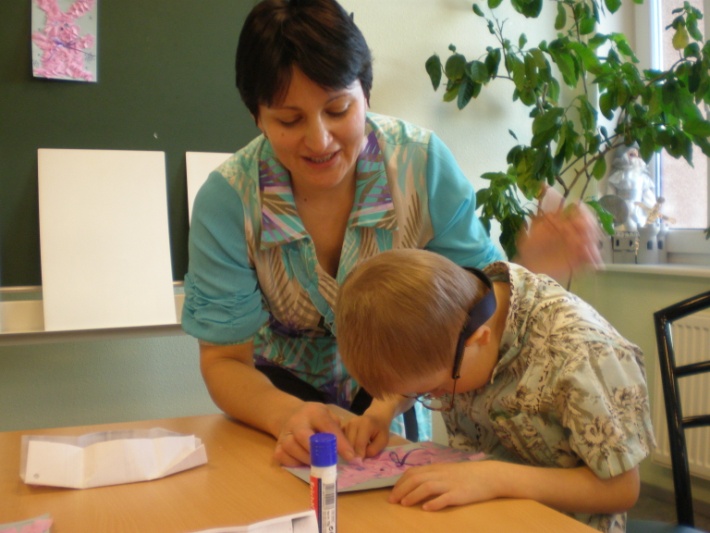 Коррекционно-развивающие занятия
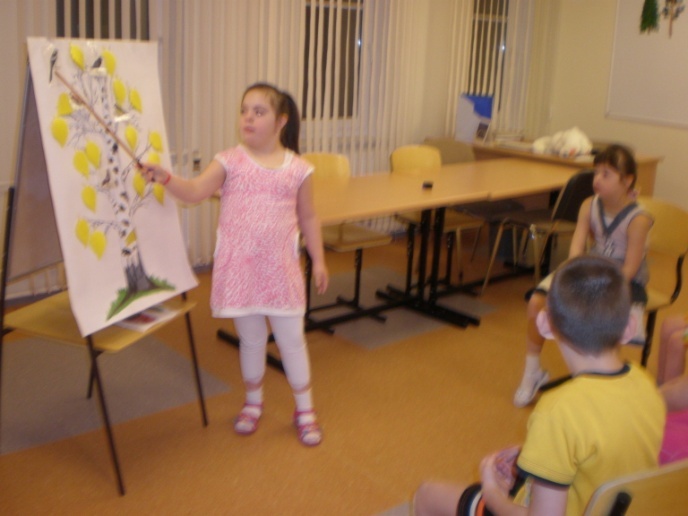 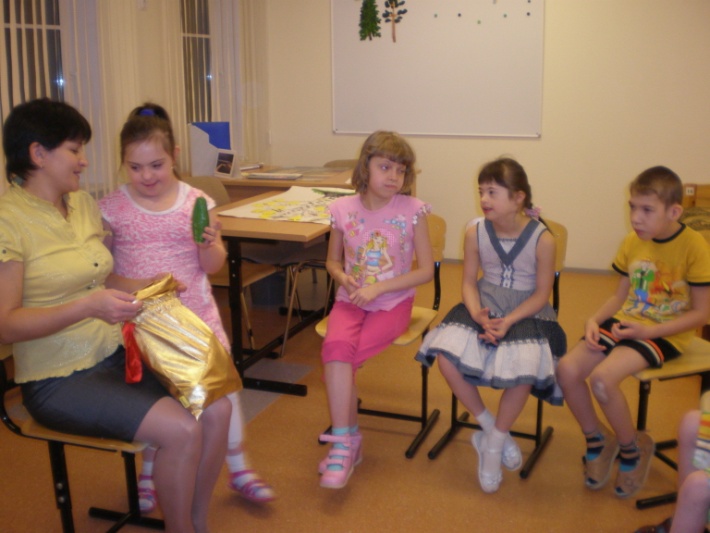